Informace AIM pro seminář GA
Lukáš Čuřík
vedoucí střediska AIM
14. 1. 2023
Letecká mapa ICAO 1:500 000
předběžné datum účinnosti: 15 JUN 2023

změny prostorů v souvislosti s LKCS 
zapracování ručních oprav
LKD8 Otvice
cena mapy ?
mapa součástí VFR příručky ČR
lamino/papír 
složená/nesložená
objednávat na https://order.rlp.cz
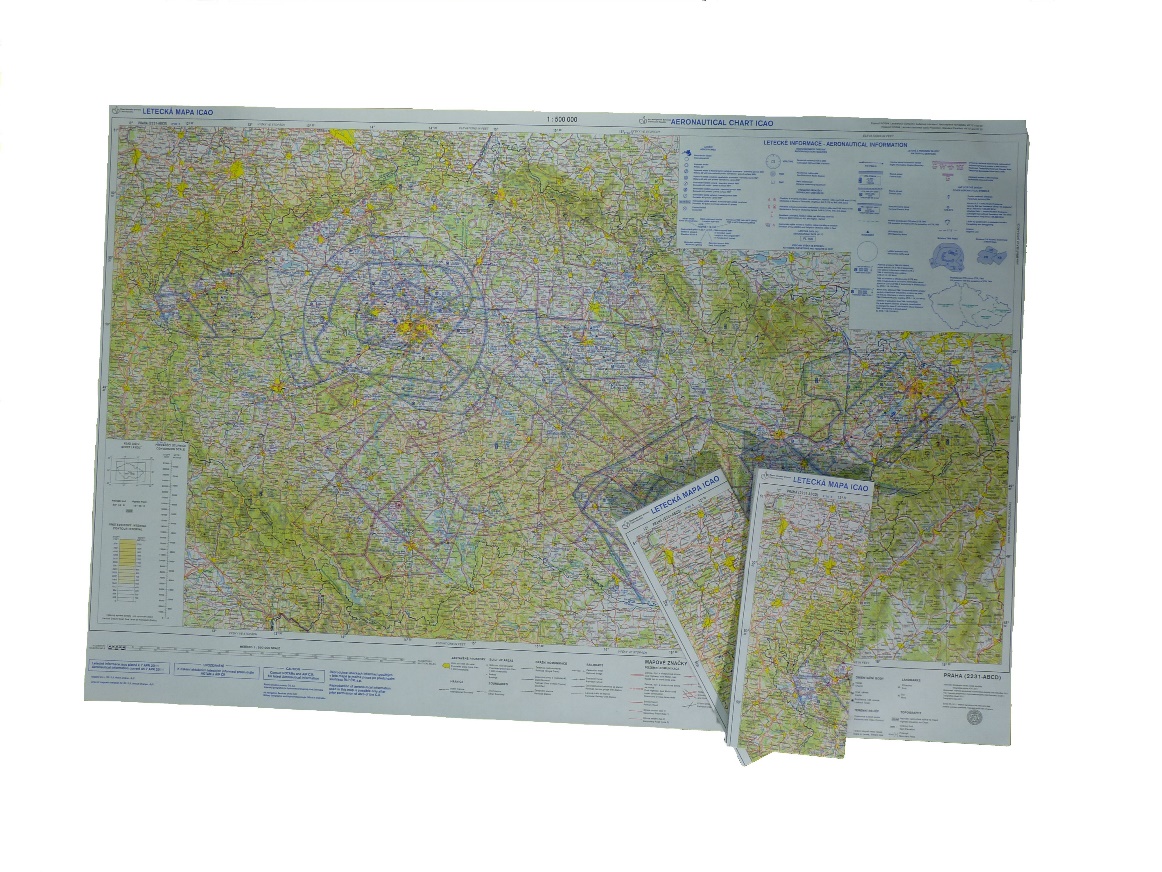 Letecká informační příručka (AIP)
provozní nasazení nového databázového a publikačního systému 
legislativní požadavek
databáze AIXM 5.1
HMI pro předávání podkladů pro změny
integrace původců dat do datového řetězce 
postupné generování kapitol AIP z nového systému
publikování eAIP dle Eurocontrol specifikace
v průběhu 2023 zahrnutí LKCS do AIP
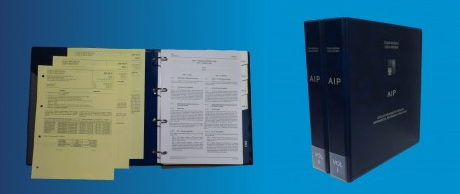 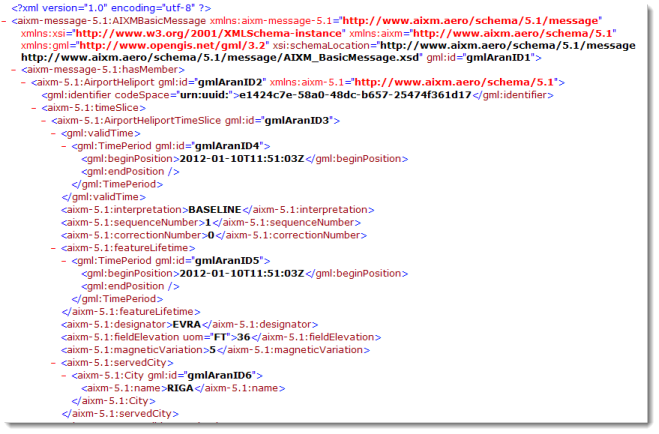 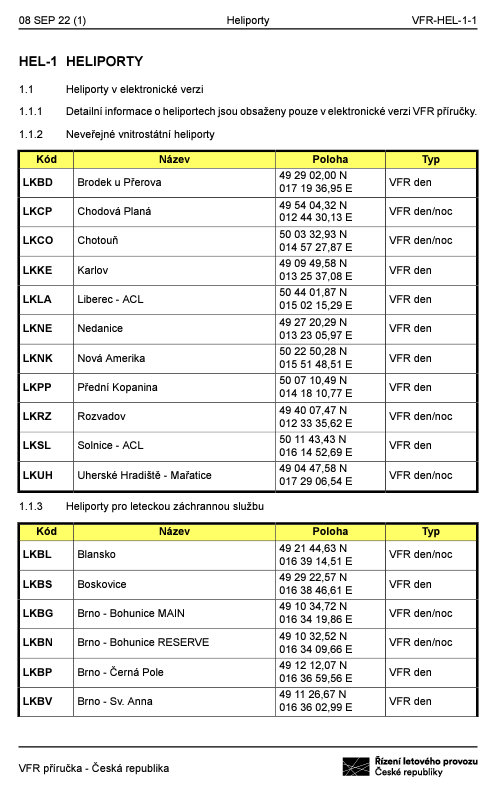 VFR příručka
změna publikování informací o heliportech
VFR-HEL 
elektronická verze (VOC + ADC)
papírová verze (pouze přehled – kód/název/poloha/typ)
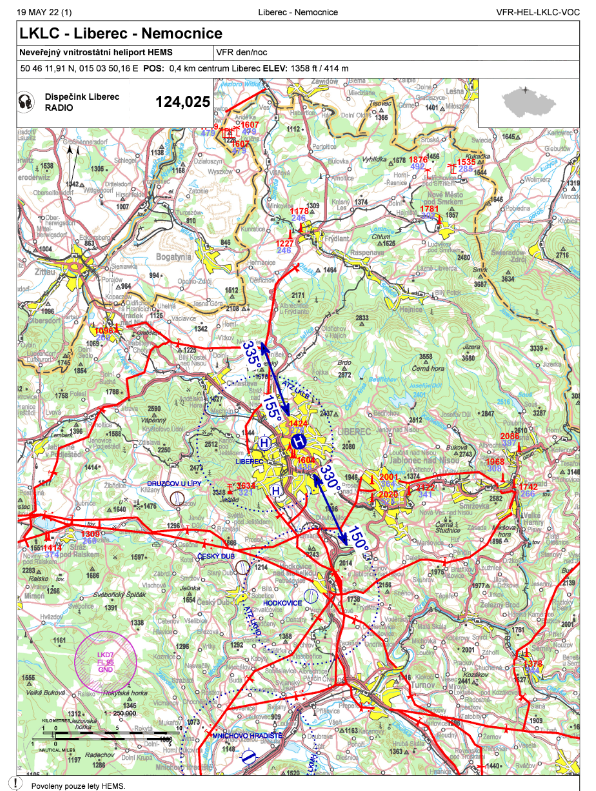 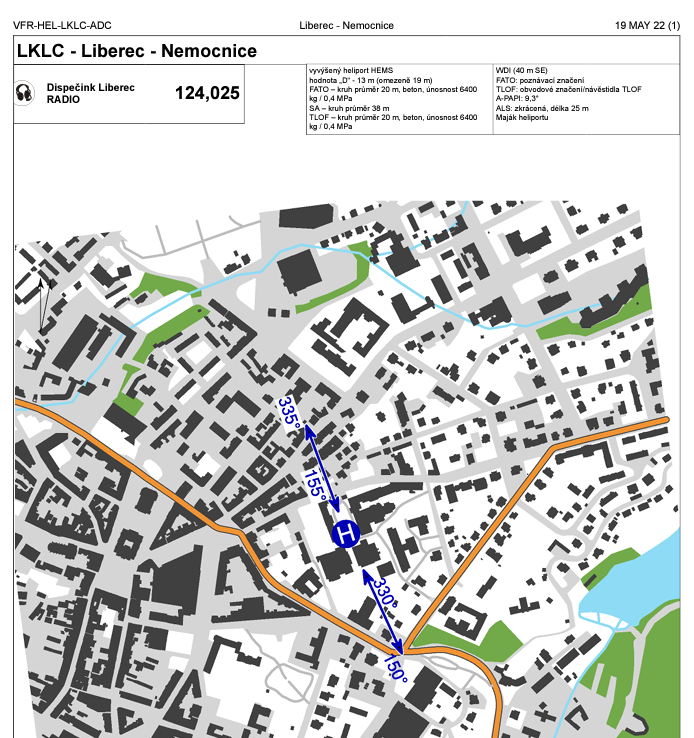 Letecké předpisy
grafická úprava přehledu leteckých předpisů na webových stránkách
úpravy pro zpracování předpisů
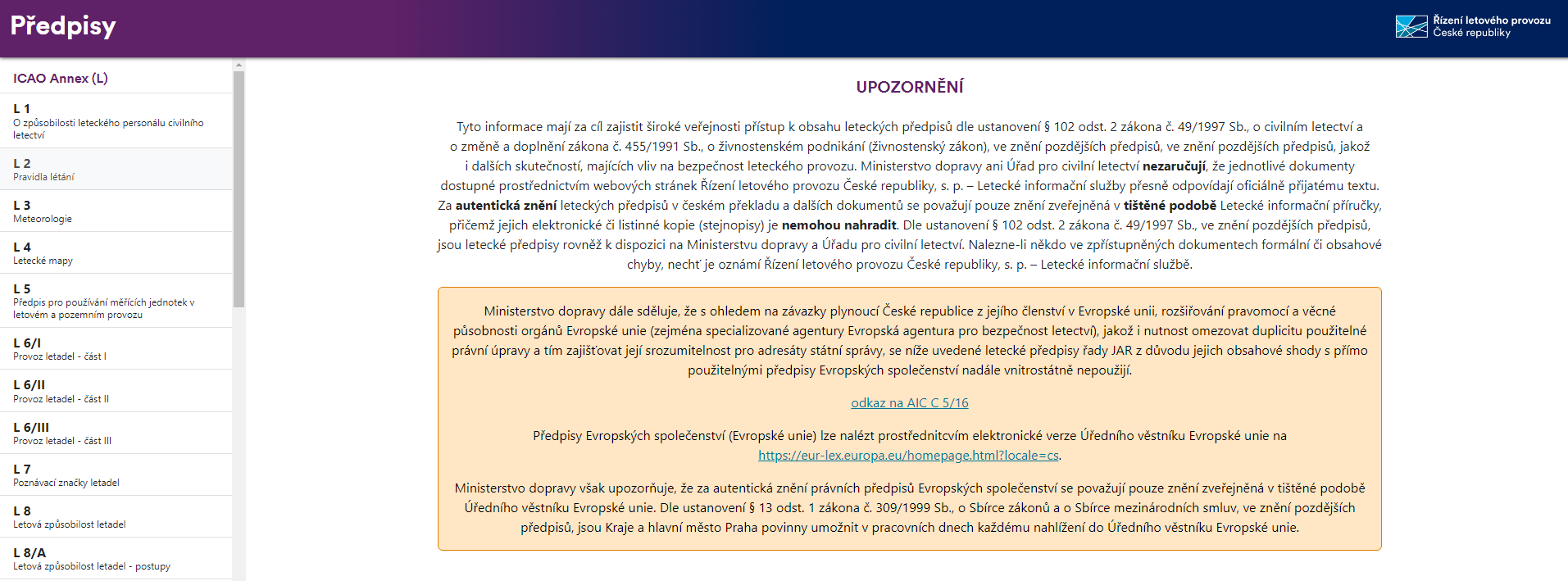 AisView
systém je nutné v souladu se ZZVZ „přesoutěžit“ implementace pouze změn vyplývajících z legislativy  
oprava chyb a úpravy v plánech letů včetně implementace do mobilní aplikace
změny ve FRAView (začlenění FRACZECH do SEEFRA) od 23. 2. 2023
plánované zveřejnění aktualizovaných informací o nouzových plochách ve spolupráci s LAA
využívání AisView pro předávání podkladů 
(letištní NOTAM, omezené prostory, NAV WRNG)
Navigační výstrahy
Podklad pro NOTAM
správnost dat – odpovědnost zadavatele
formát dat a distribuce – odpovědnost NOTAM kanceláře

Navigační výstraha
pouze upozornění na očekávaný či specifický provoz
nevyhlašuje žádný omezený/zakázaný prostor
nikoho neomezuje ani nikomu nic nezaručuje
doporučení zasílat podklady přes AisView 
(ideálně do 10h předchozího dne – AUP)
Seznamovací lety
od 1. 12. 2022 zrušení požadavku na NAV WRNG pro seznamovací lety balónů a vrtulníků na základě aktualizace směrnice CAA-SL-102-6-16
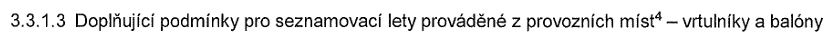 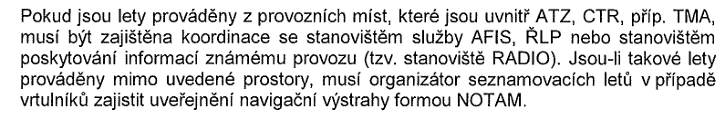 VOLMET upgrade – cca od 2.Q/2023
Navazuje na provedený upgrade 4x ATIS 
Syntetizovaný hlas, aktualizace frazeologie
Zároveň na tlf. 22037 8100 a posléze též ve formě D-VOLMET
Jen 1 kanál - dle nár. VOLMET, offset. frekvence  125.525 MHz
REG QNH (na aktuální hodinu)
METAR/SPECI: 
národní: LKPR, LKTB, LKMT, LKKV, LKPD, LKKU, LKCS 
zahraniční: LOWW, EDDC, EDDM, LZIB
Přehled platných SIGMET LKAA
Priority 2023
webový portál pro předávání změn v AIP 
publikování eAIP
rozšiřování databáze leteckých údajů
poskytování dat v AIXM 5.1 do evropské databáze EAD
přípravy systémů na datové výměny 
přípravy na implementaci DNOTAM
Q & A
aim@ans.cz
Děkuji za pozornostaim.rlp.czaisview.rlp.czdronview.rlp.czmetview.rlp.czibs.rlp.czorder.rlp.cz